ITS Dental College, Greater Noida
Subject :  Pharmacology

Lecture Topic: Antiparkinson’s drugs
  Lecture Number: L31

Program, Year: BDS, Second Year

Faculty : Dr.
Lecture Objectives & Learning Outcomes
General Objective : To understand the drugs used for T/t of Parkinson’s disease

Specific Learning Outcomes:
At the end of the session, the learner should be able to know the following regarding treatment of Parkinson’s disease

1.Parkinson’s disease
2.Drugs used in treatment 
3.Interactions
Parkinsonism is a extrapyramidal motor disorder consisting of  4 cardinal features:
 bradykinesia (slowness of movement) , a loss of physical movement (akinesia)
muscular rigidity
resting tremor (which usually disappears during voluntary movement)
impairment of postural balance leading to disturbances of gait and falling ,mask-like face, sialorrhoea; dementia may accompany
 Untreated the symptoms progress over several years to end-stage disease in which the patient is rigid, unable to move, unable to breathe properly; succumbs mostly to chest infections/embolism.
Most consistent lesion in PD is degeneration of neurones in the substantia nigra pars compacta (SN-PC) and the nigrostriatal (dopaminergic) tract results in deficiency of dopamine (DA) in the striatum which controls muscle tone and coordinates movements

An imbalance between dopaminergic (inhibitory) and cholinergic (excitatory) system in the striatum occurs giving rise to the motor defect. 

Though the cholinergic system is not primarily affected, its suppression
(by anticholinergics) tends to restore balance.
ACh
DA
Drug-induced temporary parkinsonism
Neuroleptics,
-Metoclopramide (dopaminergic blockers)
-Reserpine (DA depleter)
CLASSIFICATION
I. Drugs affecting brain dopaminergic system
(a) Dopamine precursor : Levodopa (l-dopa)
(b) Peripheral decarboxylase inhibitors : Carbidopa, Benserazide.
(c) Dopaminergic agonists: Bromocriptine, Ropinirole, Pramipexole
(d) MAO-B inhibitor: Selegiline, Rasagiline
(e) COMT inhibitors: Entacapone, Tolcapone
(f) Glutamate (NMDA receptor) antagonist (Dopamine facilitator): Amantadine.
II. Drugs affecting brain cholinergic system
(a) Central anticholinergics: Trihexyphenidyl (Benzhexol), Procyclidine,Biperiden.
(b) Antihistaminics : Orphenadrine, Promethazine
Levodopa 
-It is the metabolic precursor of dopamine, itself has no action ( As DA can’t cross the BBB)

Mechanism of action:
 In the brain, levodopa  dopamine by decarboxylation.
 If administered alone, it is largely decarboxylated by enzymes in the peripheral sites little drug reaches the cerebral circulation

Also, DA released in circulation by peripheral conversion of levodopa produces undesirable effects – on heart,blood vessels & peripheral organs
Hence administered in combination with a peripherally acting inhibitor of  decarboxylase carbidopa, that do not penetrate into the CNS

 Increases the fraction of administered levodopa that  crosses the blood-brain barrier and reduces the incidence of peripheral side effects 

Most commonly prescribed form of carbidopa/levodopa is the 25/100 form, containing 25 mg carbidopa and 100 mg levodopa.
Effects on the Symptoms of PD
Bradykinesia and Rigidity quickly respond

Reduction in Tremors with continued therapy

Less effective in eliminating Postural Instability and Shuffling Gait (meaning other neurotransmitters are involved in PD) 

Elevates mood & increases pts. sense of Well Being
-Behaviour has been described as a ‘general alerting response some patients this progresses to excitement—frank psychosis may occur –
Embarrassingly disproportionate increase in sexual activity has also been noted. 

-Dementia, if present, does not improve; rather it predisposes to emergence of psychiatric symptoms.

*Levodopa has been used to produce a nonspecific ‘awakening’ effect in hepatic coma !!
Effects on Cardiovascular System
Tachycardia due to Beta adrenergic effect

Careful in treatment of elderly, most will have underlying cardiovascular problemstransient tachycardia, cardiac arrhythmias & hypertension 

Orthostatic Hypotension - central action, DA & NA formed in the brain decrease sympathetic outflow
Effects on Gastrointestinal System
1)Nausea, Vomiting, and Anorexia (due  stimulation of Chemoreceptor Trigger Zone (CTZ) in medulla) ; Tolerance develops in few weeks to this effect
2) Abdominal Pain & activation of Peptic Ulcer

Effects on Endocrine System
1)DA acts on pituitary mammotropes to inhibit prolactin release
2)DA acts on pituitary somatotropes to increase GH release
Pharmacokinetics
Decarboxylase   Levodopa                                     DA
        Liver 99% 
             1%                  
                            Decarboxylase 
Blood-brain                                   DA 
        Barrier               Brain
Adverse Effects
After prolonged Therapy
Abnormal movements like facial tics, grimacing, tongue thrusting
-Behavioral disturbances in 20 to 25% population ranging from mild anxiety to severe depression, mania, hallucinations – CI in pyschiatric illness 
Trouble in thinking (cognitive effects)
At the initiation of Therapy
-Nausea & Vomiting
Postural hypotension
Cardiac arrhythmias
Exacerbation of angina
Alteration in taste sensation
-
-Rapid ‘switches’ or ‘on-off’ effect. 

-With time ‘all or none’ response develops, i.e. the patient is alternately well and disabled. This is probably a reflection of progression of the disorder. 

-With progressive degeneration of DA neurones the ability to regulate storage and release of DA may be largely lost: DA is then synthesized in the striatum on a moment-to moment basis resulting in rapid and unpredictable fluctuations in motor control.
Interactions
Pyridoxine - Cofactor for Decarboxylation of L Dopa; enhances conversion of L Dopa to Dopamine in periphery making it less available for use in the CNS

Phenothiazines, Metaclopramide block DA receptors

Reserpine prevents entry of DA into synaptic vesicles

Antihypertensives can accentuate postural hypotension

Hypertensive crisis with nonselective MAO inhibitors
Contraindications
Psychotic patients
 Angle-closure glaucoma 
Cardiac disease
Peptic ulcer 
Melanoma
Peripheral Decarboxylase Inhibitors
Carbidopa & Benserazide-are extracerebral dopa decarboxylase inhibitors
Do not penetrate blood brain barrier
Plasma t1/2 is prolonged & dose is reduced to 1/4th
Systemic conc. of DA reduced (nausea & vomiting not prominent)
Cardiac complications are minimized
Pyridoxine reversal of Levodopa effect does not occur
‘On-off’ effect minimized due to sustained cerebral DA levels
Problems not resolved or accentuated are—
1. Involuntary movements
2. Behavioural abnormalities
3. Excessive day time sleepiness in some
patients.
4. Postural hypotension.
Dopaminergic Agonists:- Bromocriptine, Ropinirole, Pramipexole
Adv:- Act on striatal DA receptors even in advanced 
patients who have largely lost the capacity to synthesize, store and release DA from levodopa. 

Longer acting, exert subtype selective  activation of DA receptors involved in parkinsonism 

 Do not share the concern expressed about levodopa of contributing to dopaminergic neuronal damage by oxidative metabolism.
-Improvement in parkinsonian symptoms occurs within ½–1 hr of an oral dose of bromocriptine and lasts for 6–10 hours
- If used alone, doses needed in parkinsonism are high,
expensive 
-Produce intolerable side effects:-  vomiting, hallucinations, hypotension, nasal stuffiness

- Marked fall in BP with the ‘first dose’ has occurred in some patients, especially those on antihypertensive medication.

-Bromocriptine has been largely replaced by the newer DA agonists ropinirole and pramipexole.

-However, it can be used in late cases as a supplement to levodopa to improve control and smoothen ‘on off’ fluctuations.
Ropinirole & Pramipexole


-Selective D2/D3 receptor agonists with negligible affinity for D1 and nondopaminergic receptors
-Better tolerated with fewer g.i. symptoms.
-Used as monotherapy for early PD as well.
-Newer DA agonists are effective alternatives to levodopa
and may afford longer symptom-free life to PD patients.
COMT INHIBITORS:- Entacapone/Tolcapone
-Introduced as adjuvants to levodopa-carbidopa for advanced PD

-When peripheral decarboxylation of levodopa is blocked by carbidopa/ benserazide, it is mainly metabolized by COMT to 3-O-methyldopa. 

-Blockade of this pathway by entacapone/tolcapone prolongs
the t½ of levodopa and allows a larger fraction of administered dose to cross to brain.

-Both entacapone and tolcapone enhance and prolong the therapeutic effect of levodopacarbidopa in advanced and fluctuating PD.
-Used to smoothen ‘wearing off’, increase ‘on’ time, decrease ‘off’ time, improve activities of daily living and allow levodopa dose to be reduced. They are not indicated in early PD cases
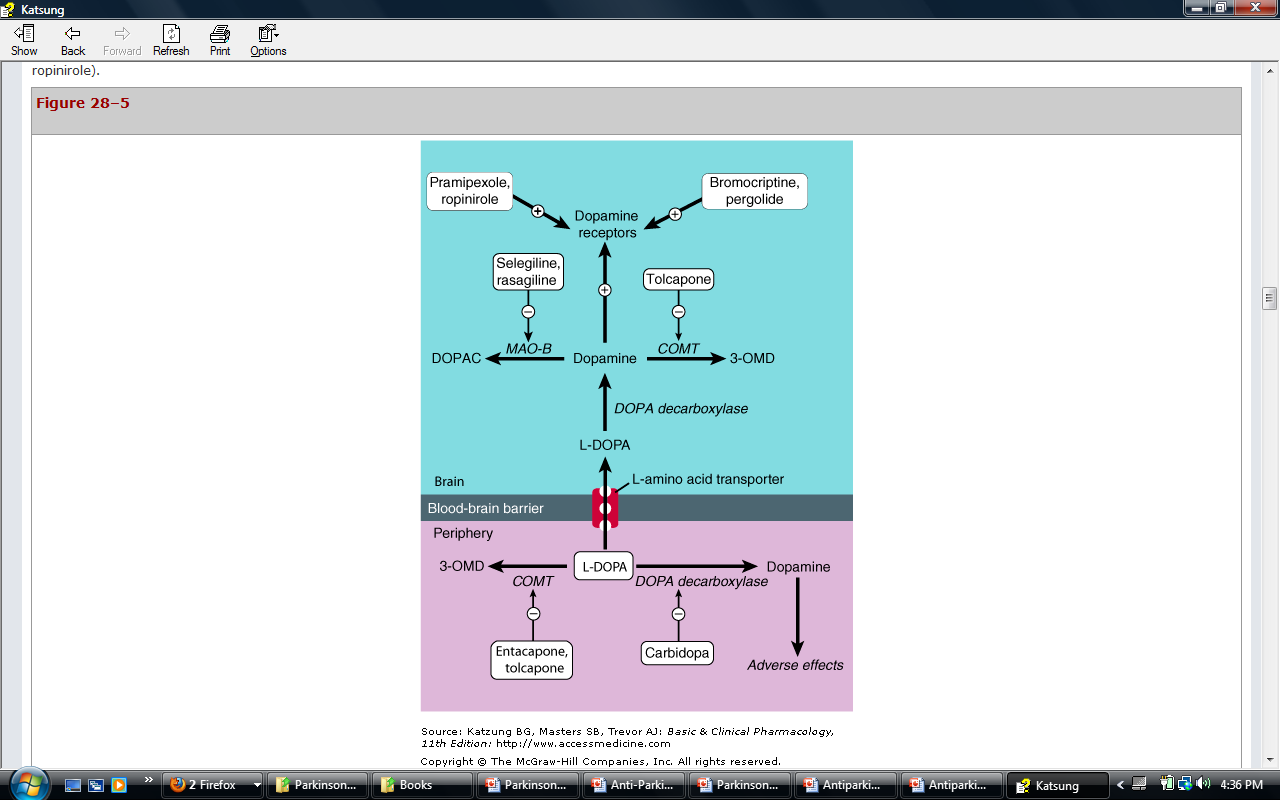 MAO-B INHIBITOR:- Selegiline, Rasagiline Selegiline, Rasagiline
-Two isoenzyme forms of MAO, termed MAO-A and MAO-B
Action:- intracerebral degradation of DA is retarded 
-Higher doses can produce hypertensive interactions with levodopa and indirectly acting sympathomimetic amines
-Selegiline alone has mild antiparkinsonian action in early cases.
- Administered with levodopa, it prolongs levodopa action, attenuates motor fluctuations and decreases ‘wearing off’
- Neuroprotective effect of rasagiline
Adverse effects:- Postural hypotension, nausea, confusion, accentuation of levodopa induced involuntary movements and psychosis

Contraindicated  convulsive disorders.

-Selegiline interacts with pethidine possibly by favouring its metabolism to norpethidine which causes excitement, rigidity, hyperthermia, respiratory depression.

Rasagiline:- More potent ,once a day in the morning, and does not produce excitatory side effects.
Amantadine
- An antiviral agent. Mode of action in parkinsonism is unclear
Clinical Use
Amantadine is less potent than levodopa and its effects disappear after only a few weeks of treatment
Adverse Effects
Central nervous system effects 
Peripheral edema
headache 
Heart failure
postural hypotension 
urinary retention 
 gastrointestinal disturbances (eg, anorexia, nausea, constipation, and dry mouth).

Contraindications
Amantadine should be used with caution in patients with a history of seizures or heart failure.
Central Anticholinergics
Trihexiphenidyl (benzhexol), Procyclidine, Biperiden

DOC for drug induced Parkinsonism 

Reduce the unbalanced cholinergic activity in the striatum

Efficacy much lower than Levodopa,                                          but cheap & less side effects than Levodopa

Adverse effects similar to Atropine – pupillary dilatation, hallucination, urinary retention, constipation & dry mouth
Central Anticholinergics
Trihexiphenidyl (benzhexol), Procyclidine, Biperiden

DOC for drug induced Parkinsonism 

Reduce the unbalanced cholinergic activity in the striatum

Efficacy much lower than Levodopa,                                          but cheap & less side effects than Levodopa

Adverse effects similar to Atropine – pupillary dilatation, hallucination, urinary retention, constipation & dry mouth
Conclusion
Parkinsonism is an extrapyramidal  disorder characterized by rigidity, tremor and hypokinesia

Caused by degeneration of neurons in the nigrostriatal tract

Imbalance between dopaminergic (inhibitory) & cholinergic (excitatory) system in the striatum occurs giving rise to motor defects

Two major strategies for the treatment are
↑  brain dopaminergic activity
↓  central cholinergic activity
Drugs used in the treatment of parkinsonism 5- Acetylcholine blocking drugs(1)
Benztropine 
Clinical Use
Antimuscarinic drugs may improve the tremor and rigidity of parkinsonism but have little effect on bradykinesia.
Drugs used in the treatment of parkinsonism 5- Acetylcholine blocking drugs(1)
Benztropine 
Clinical Use
Antimuscarinic drugs may improve the tremor and rigidity of parkinsonism but have little effect on bradykinesia.
2nd Last Slide
Commonly Asked  Question
1.Rationale of combination of levodopa and carbidopa
2.Centrally acting anticholinergics
3.Treatment of PD
Last Slide
Reading List/Reference List
K.D. Tripathi